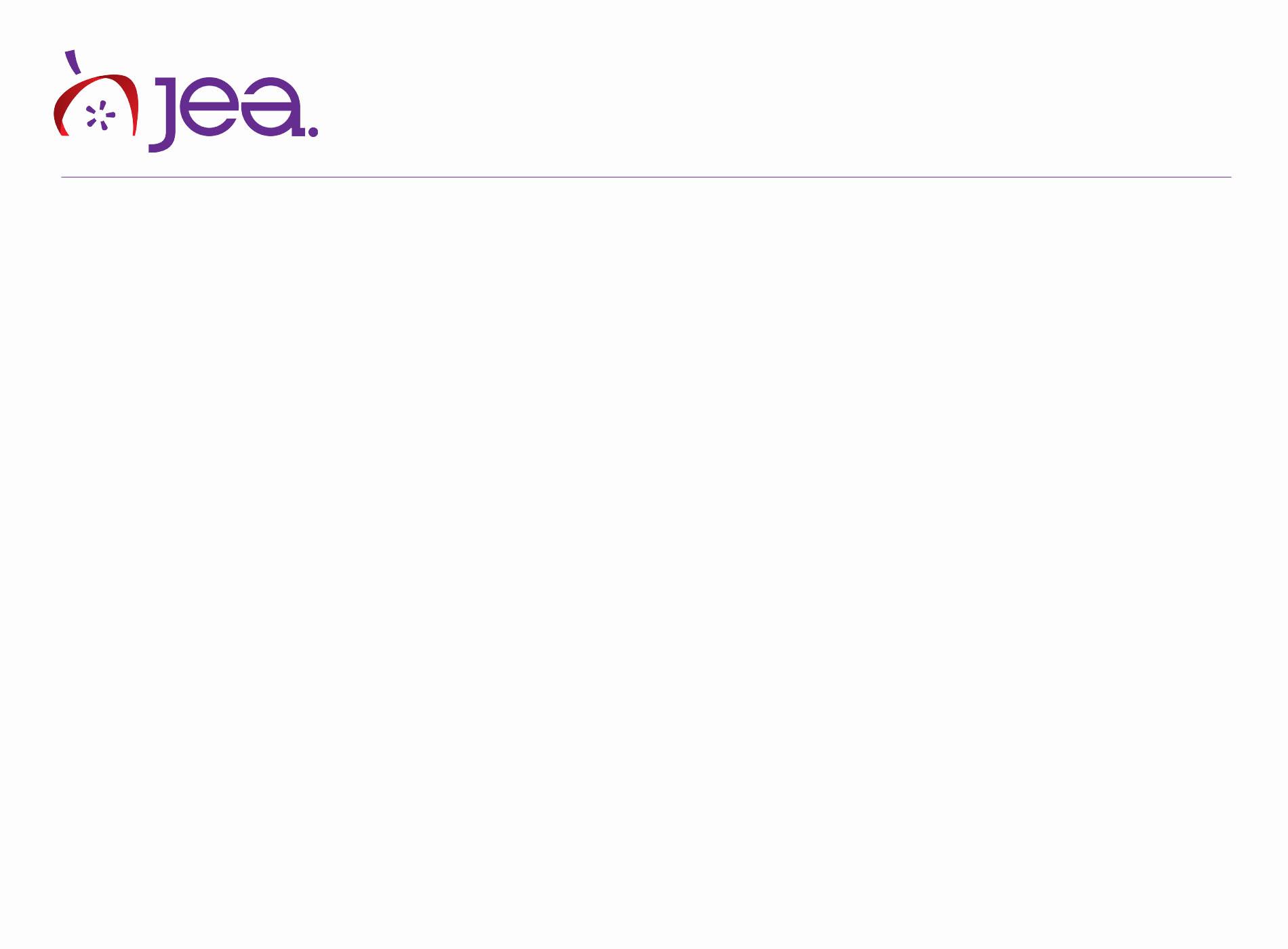 Songs of Protest
Law and Ethics
[Speaker Notes: This slideshow will take you through the first 50 minutes of the lesson. You will also need to show the video, so make sure to have it ready as well.]
Goal
The First Amendment isn’t just for the printed word. We’re going to study several protest songs, examine why they were challenged, and see how the message still applies today.
[Speaker Notes: teacher should stop and show the video until the 1:43 mark. A refresher of the First Amendment may be needed if students seem unfamiliar with its content.]
What did you learn from the intro?
• Soundtrack to social movement
• Bolsters spirit
• Songs can be very powerful
First, let’s look at the lyrics
Read through the lyrics individually. At the bottom of the lyrics, write a simple sentence about the song’s message.
Now, go back and reread the lyrics. This time, highlight at least three lines that prove your idea.
With a partner, share your idea about the message and what you highlighted.
[Speaker Notes: Teacher should pass out lyrics to “Blowin in the Wind” 
Give the students five minutes to complete the first bulleted point. Three for the second and third each. Simple sentence example might be: Protests about unequal treatment of people. Go through this as a class — teacher should model this. (Answers will vary)]
What you’ll research:
Who wrote the song?

When was it written?  

Was the song challenged? Has the song’s message been challenged? 

Which First Amendment freedom is addressed?
[Speaker Notes: Give students a few moments to research using phones/computers/etc. Answers:
Bob Dylan; 1962; It’s a Civil Rights protest song; speech, assembly]
The message
Multiple interpretations:
Civil Rights movement
Anti-war (Vietnam especially) in Peter, Paul and Mary version
NPR article, “Blowin in the wind still asks the hard questions” also stated it could be generally adopted by just about any movement
[Speaker Notes: Source: http://www.npr.org/2000/10/21/1112840/blowin-in-the-wind Teacher should play the song after the discussion and before the next slide.]
Application to today:
The answer, my friend, is blowin in the wind.

Really, most causes could revisit this message. 

What are three you can think of?
[Speaker Notes: Answers will vary based on current events, but groups fighting for equal rights probably will be identified quickly.]
Now it’s your turn
You’ll do the same with one of the following:
“What’s Goin On”
“Choice of Colors”
“I am Woman”
“The Pill”
“Independence Day”
“Big Yellow Taxi”
“Mercy, Mercy Me”
“Short People”
“American Skin”
“Biggest Thing that Man has Ever Done”
“Society’s Child”
First (five minutes)
Read through the lyrics independently.
Hypothesize what you think the meaning is. Write a simple sentence about the meaning. 
Highlight at least three lines that helped you come to this conclusion.
Partner work (three minutes)
Find another person who has been assigned your song. Compare your findings.
[Speaker Notes: Teacher should distribute the handout.]
Research (10 minutes)
Complete the handout. Provide sources to indicate where you found the information.
[Speaker Notes: Again, students should use any available technology.]
Next
Present what you found and then play the song on “Freedom Sings.” Don’t forget to ask the class how it sees this topic in today’s society.
[Speaker Notes: See extension activities for more options on assignments.]